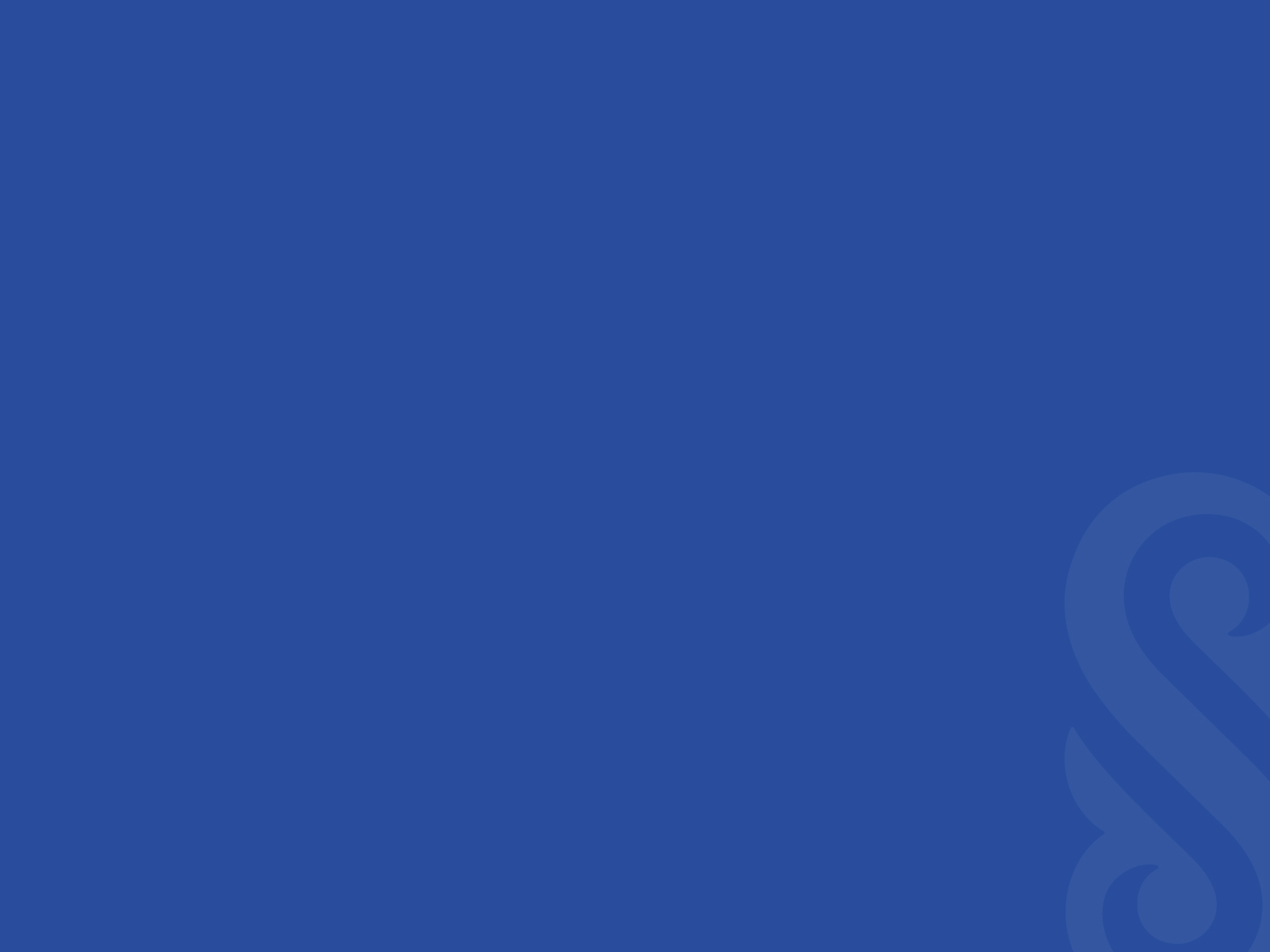 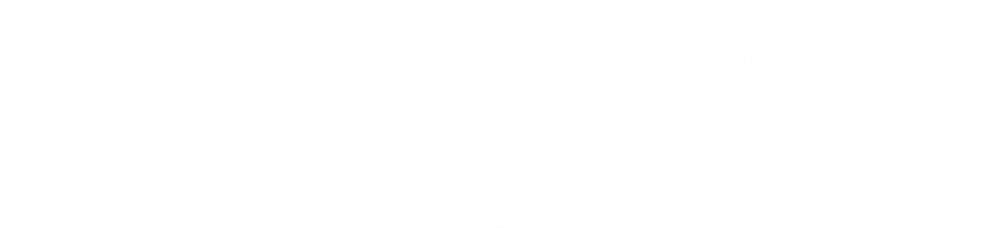 Практическое занятие № 2«Электронные конфигурации атомов в основном и возбужденном состояниях»
Задание 1
1. Напишите электронную и электронно-графическую формулу атома фосфора. К какому электронному семейству относится фосфор? Укажите валентные электроны, распределите их по энергетическим ячейкам в нормальном и возбужденном состояниях. Укажите все возможные валентности атома фосфора и приведите примеры соответствующих соединений: оксидов, кислот, солей.
Ответ: Фосфор расположен в 3 периоде 5А группе 
15Р – 1s22s2 2p6 3s2 3p3 , p-элемент, 5 валентных электронов – 3s23p3.
Нормальное состояние:
Валентность фосфора в нормальном состоянии равна 3: Р2О3
3s     3p            3d
15Р - ...
Возбужденное состояние: 
                            3s    3р            3d
Валентность фосфора в возбужденном состоянии равна 5: Р2О5, H3РO4, Na3РO4, Ca3(РO4)2, AlРO4
а) 15Р*
15Р* - … 3s13p33d1
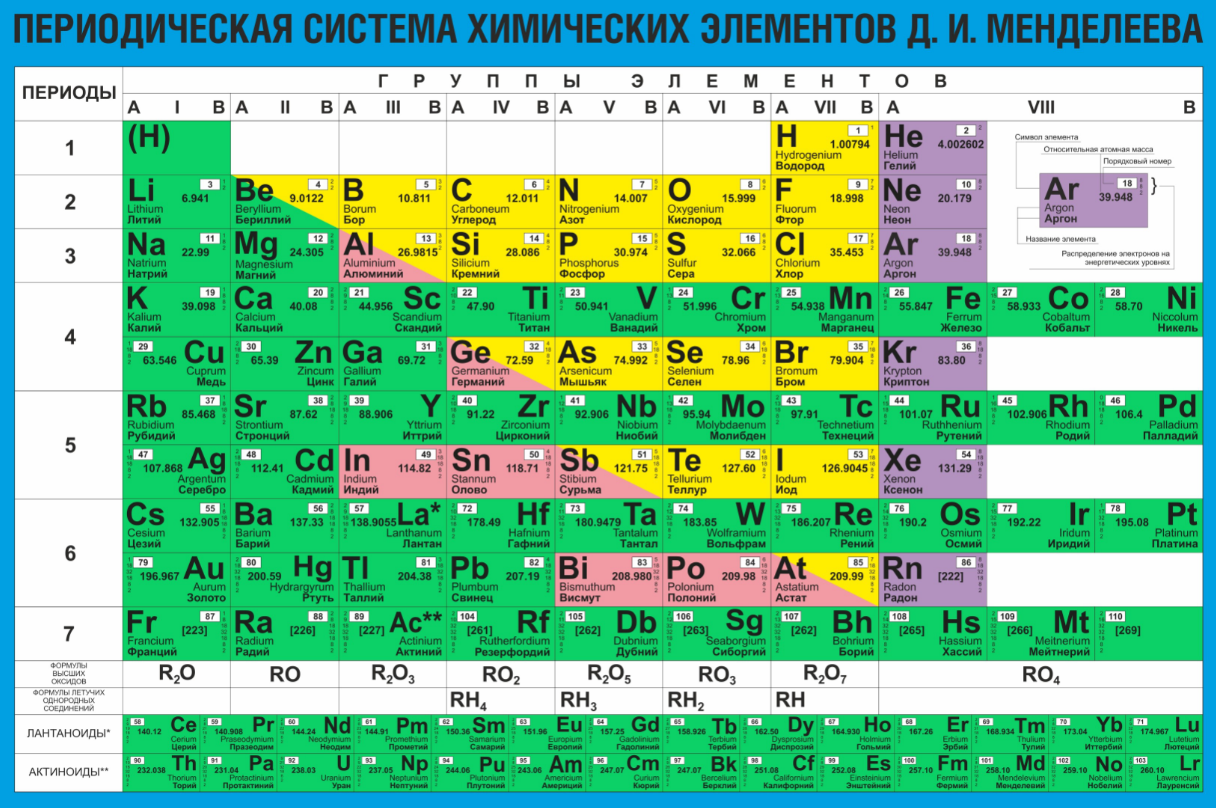 Задание 2
2. Напишите электронную и электронно-графическую формулу атома серы. К какому электронному семейству относится сера? Укажите валентные электроны, распределите их по энергетическим ячейкам в нормальном и возбужденном состояниях. Укажите все возможные валентности атома серы и приведите примеры соответствующих соединений: оксидов, оснований, кислот, солей.
Решение:
Сера (S) расположена в 3 периоде, VIA-группе Периодической системы Д.И. Менделеева. Число электронов в атоме равно заряду ее ядра, следовательно, электронная оболочка S содержит 16 электронов. Номер периода равен числу энергетических уровней в атоме, а номер группы – числу электронов на внешнем уровне (валентных электронов). Координаты S: (3, VIA) то есть атом имеет три энергетических уровня; имеет шесть электронов на внешнем уровне; р–элемент.
Электронная конфигурация атома серы в нормальном состоянии:
16S – 1s2 2s2 2p6 3s2 3p4
А) Нормальное состояние: 16S – … 3s23p4
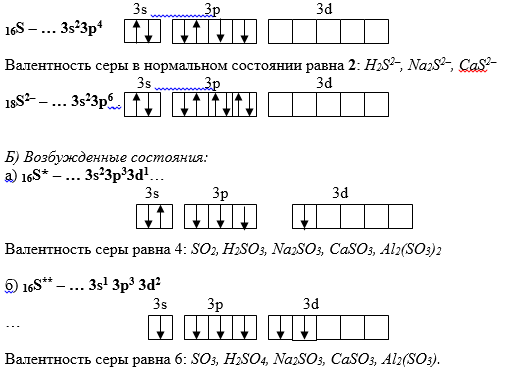 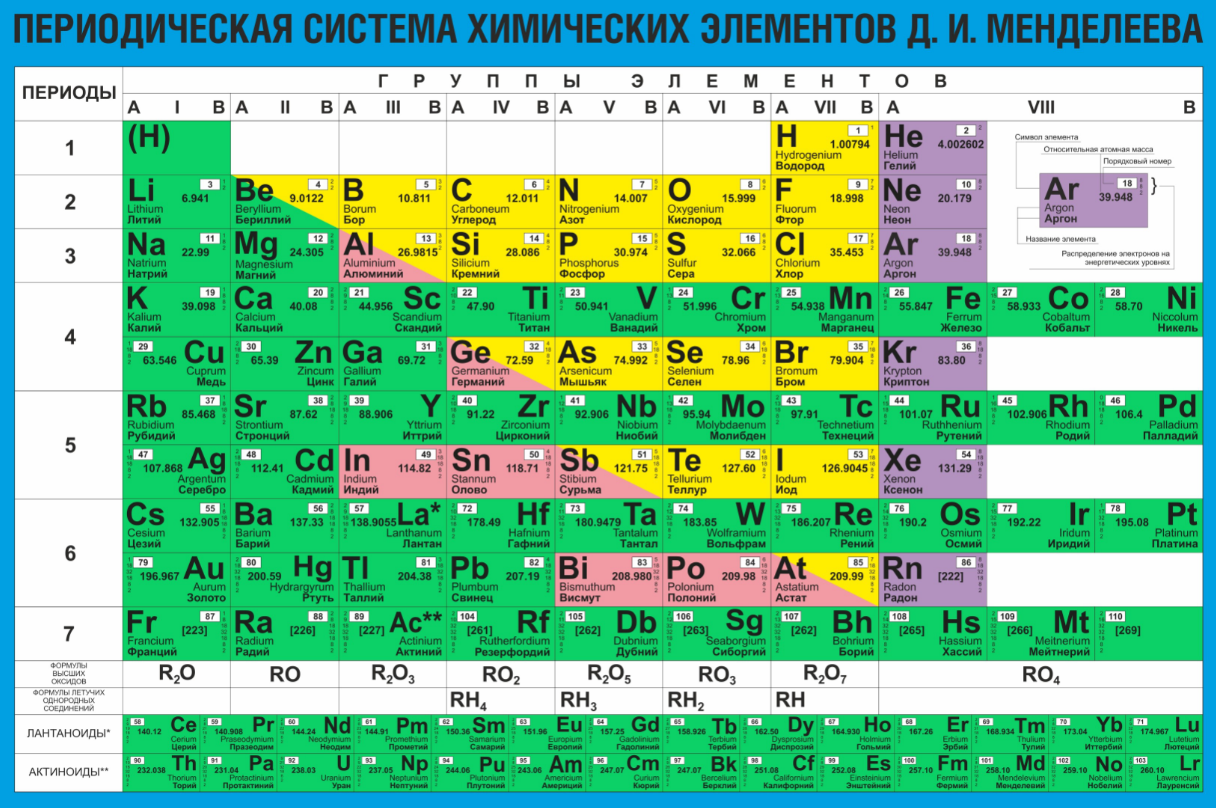 Задание 3
3. Напишите электронную и электронно-графическую формулу атома азота. К какому электронному семейству относится азот? Укажите валентные электроны, распределите их по энергетическим ячейкам в нормальном и возбужденном состояниях. Укажите все возможные валентности атома азота и приведите примеры соответствующих соединений: оксидов, оснований, кислот, солей.
Жауабы:
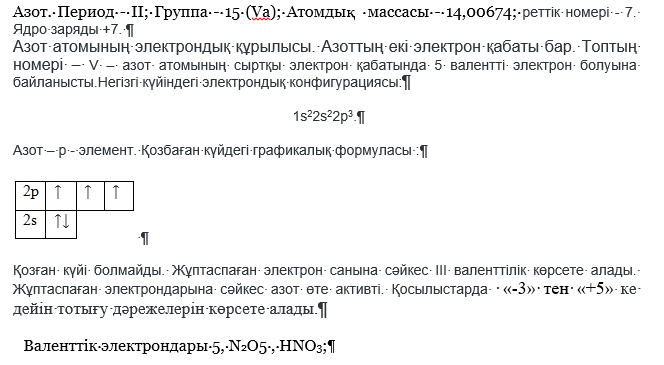 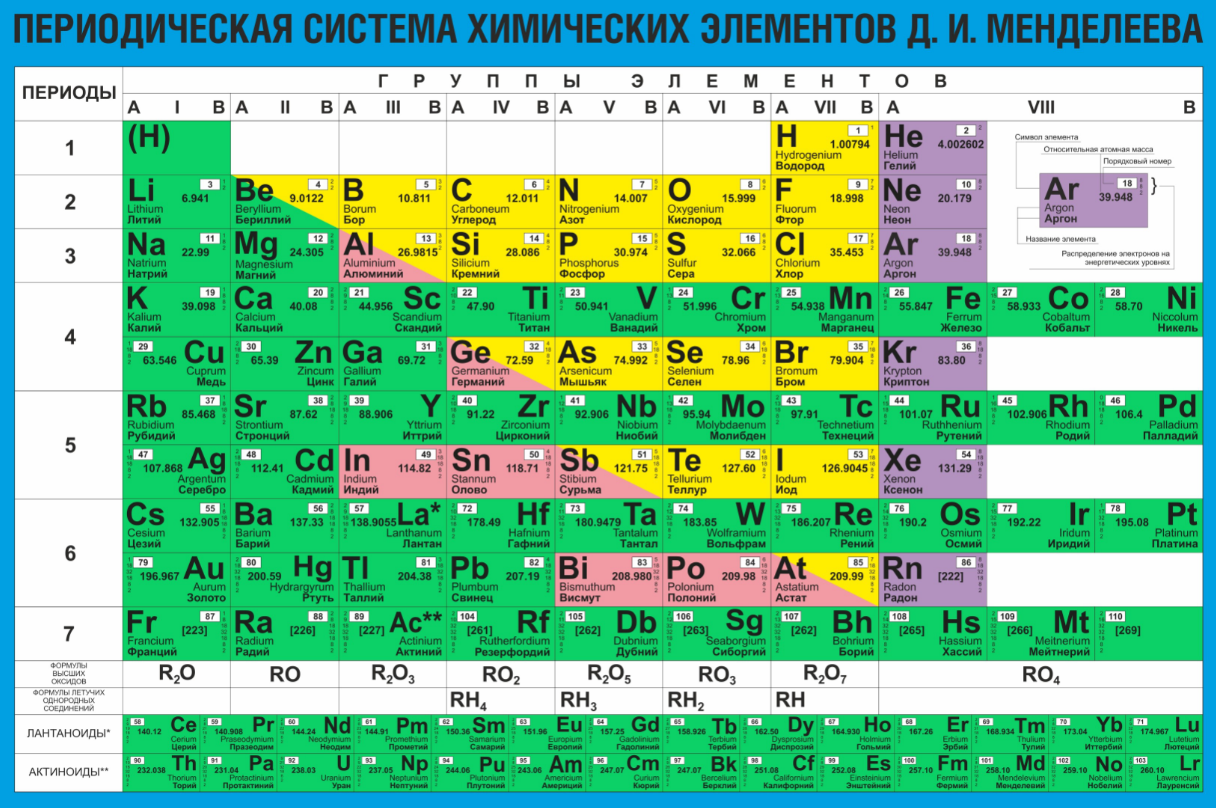 Задание 4
4. Напишите электронную и электронно-графическую формулу атома хрома. К какому электронному семейству относится хром? Укажите валентные электроны, распределите их по энергетическим ячейкам в нормальном и возбужденном состояниях. Укажите все возможные валентности атома хрома и приведите примеры соответствующих соединений: оксидов, оснований, кислот, солей.
Ответ: Хром (Cr): 4 период,  VIB-группа. 24 электрона. 
Координаты: Cr (4, VIB) т.е. 4 электронных уровня, на внешнем уровне шесть электронов; d-элемент.
Электронная конфигурация атома хрома:
+24Cr)2)8)13)1;
У хрома 6 валентных электрона. У атома хрома атомының на 3d-подуровне должно было быть 4 электрона. Но, если на d-орбитали расположено 4 или 9 электронов с энергетической точки зрения, такое состояние является неравновесным, поэтому в атоме хрома 1 из 4s-электронов жұптасқан проваливается на свободную 3d-орбиталь,   поэтому на 3d-орбитали располагается 5 электронов.
24Сr 1s22s22p63s23p64s13d5
24Сr [Ar] 4s13d5
Задание 4. Продолжение
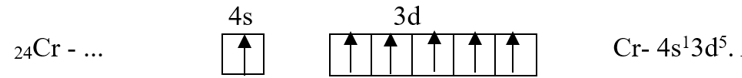 Валентность равна 6.
Энергетическая диаграмма:
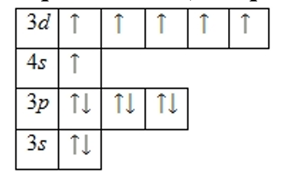 Задание 4. Продолжение
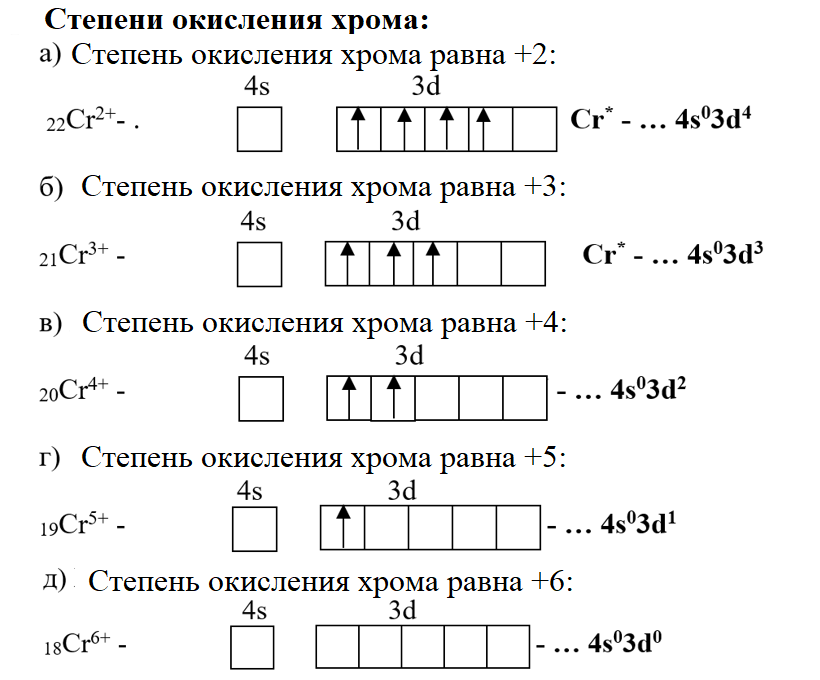